Az első világháború hadműveletei
Dr. Zsinka László
egyetemi docens
Az 1915-ös év eseményei
A német védelem kiépítése Nyugaton
Gorlicei áttörés (május 2.)
Olaszország belépése (május 23.)
Dardanellák-hadművelet – (áprilistól) 
Bulgária hadba lépése (október 14) – Szerbia összeomlása 
Visszavonulás Thesszalonikibe 

Mérleg: központi hatalmak sikerei, belső vonalakon manőverezés lehetőségei
Gorlicei áttörés (1915)A német Mackensen tábornok a keleti front „fenegyereke”
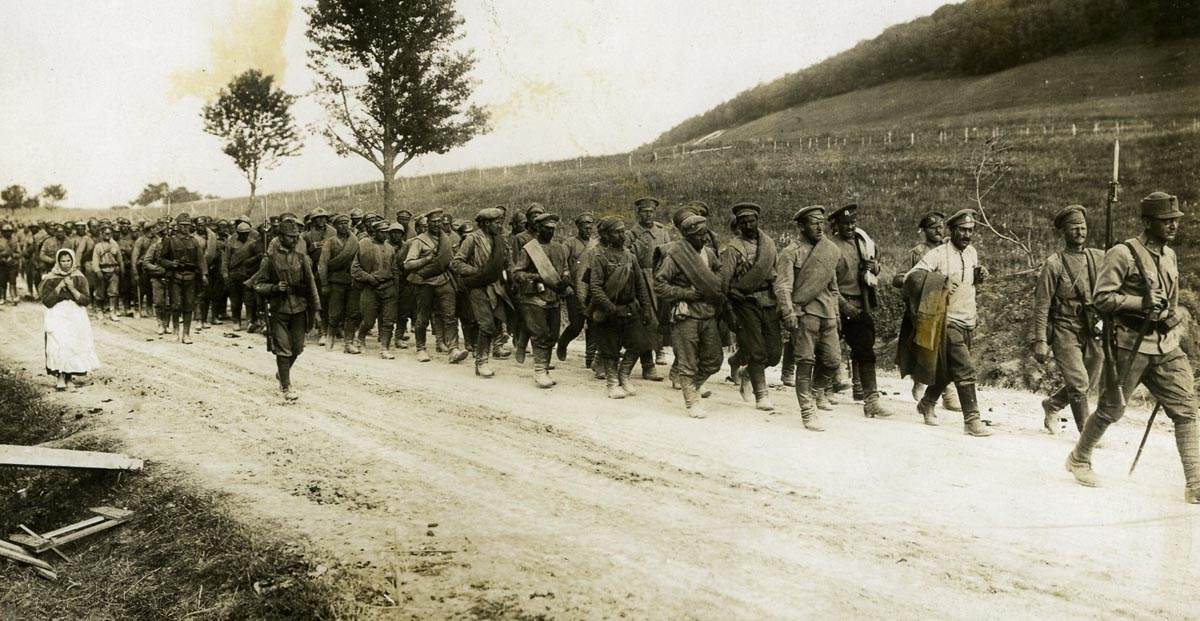 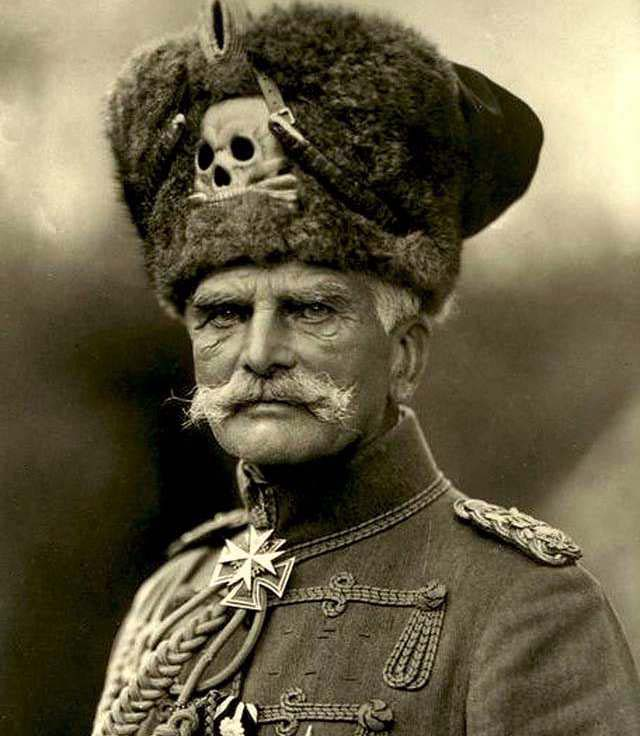 Isonzó (1915)Az olasz hadbalépés. Olasz-OMM front
Gallipoli (1915)Az angol-francia flotta sikertelenül megkísérelte elfoglalni a Dardanellákat, hogy Törökországot kiiktassa a központi hatalmak sorából
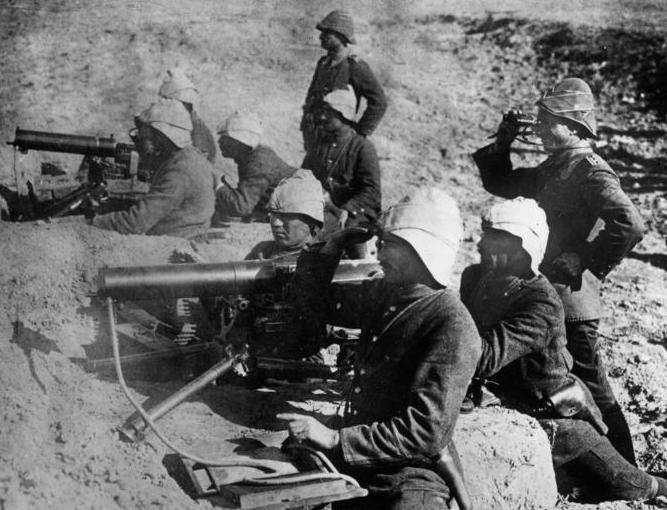 Az 1916-os év eseményei
A „verduni vérszivattyú” (február 21-től az év során decemberig – egymillió ember halála)
Bruszilov-offenzíva – az „orosz gőzhenger” (június 4.)
Románia hadbalépése 
     (román hadüzenet: augusztus 27.)
Verdun (1916)
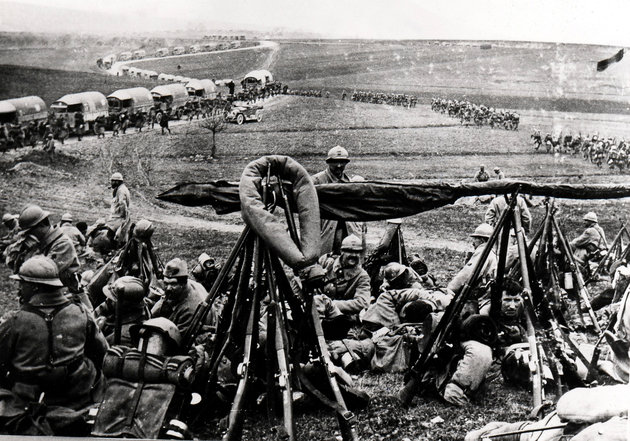 Bruszilov offenzíva – „orosz gőzhenger”Bruszilov tábornok és csapatai
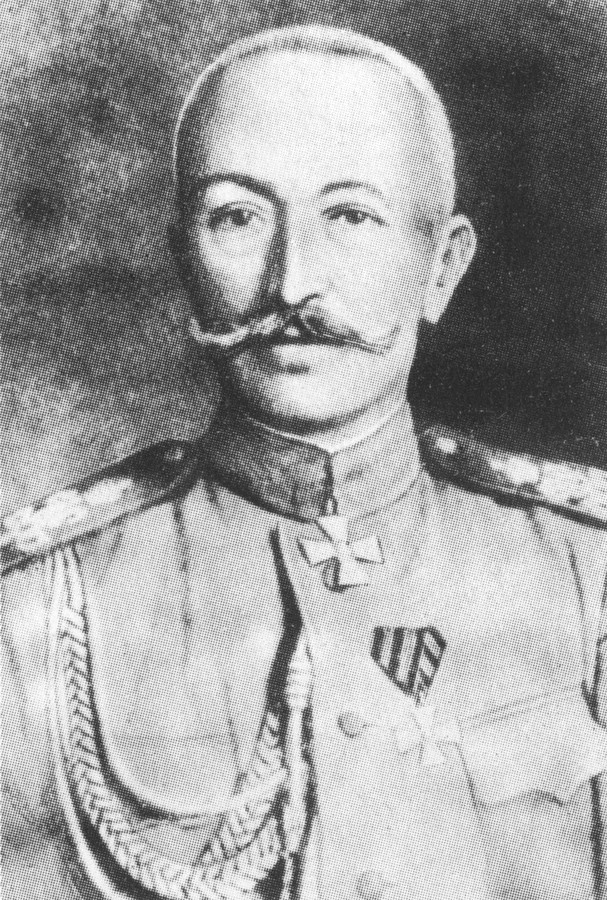 Román hadbalépés Erdély román elfoglalása, majd az érkező német segítség lehetővé tette az ellentámadást, ami Románia kapitulációjához vezetett Német lovasság Bukarestben – Falkenhayn az ellentámadás vezetője
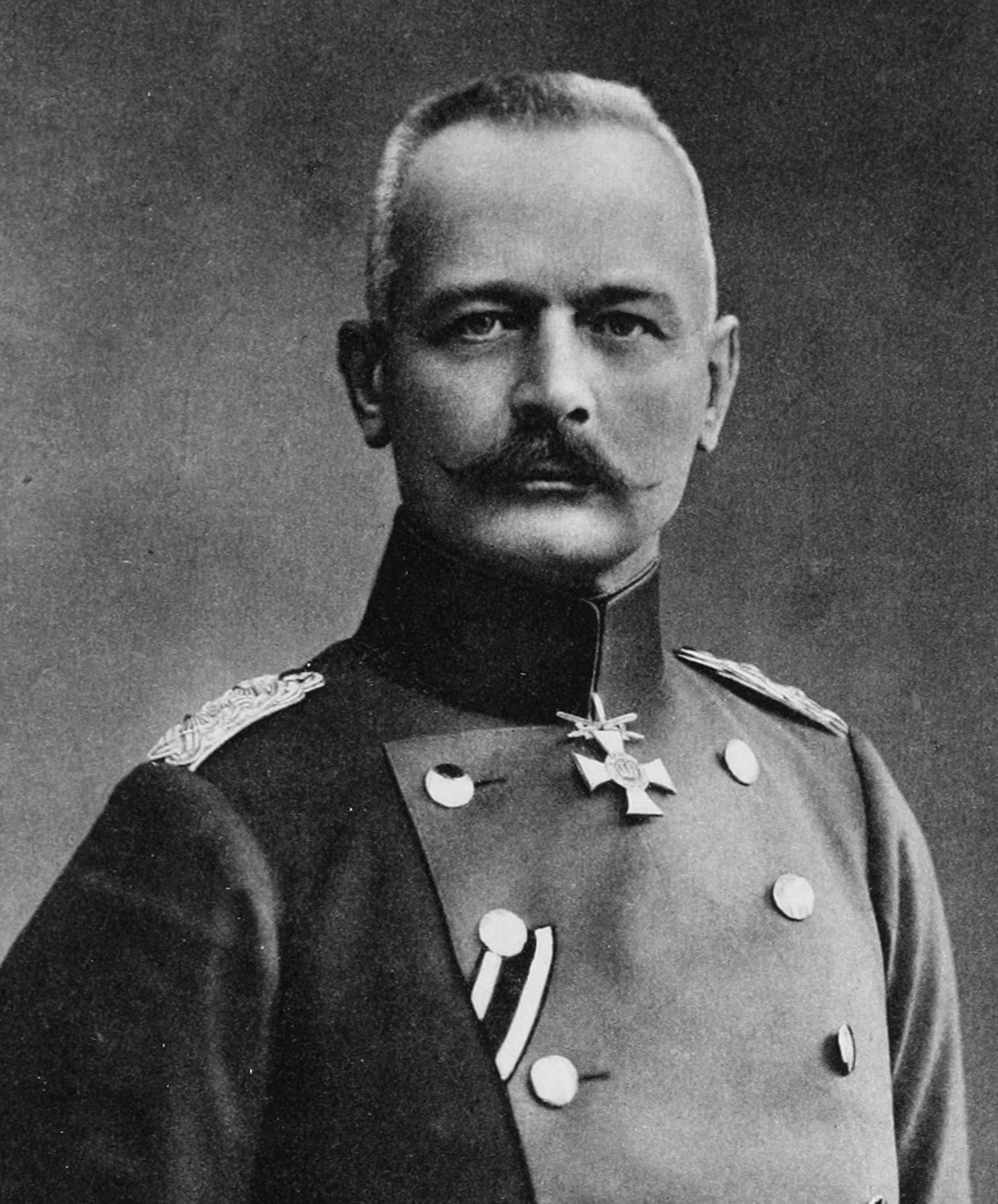 Az első világháború jellege
Tömegháború 
Állóháború (védekező és támadó fegyverek viszonya)
Hadigazdaság (állami ellenőrzés)
A két katonai tömb erőviszonyai 
Antant blokád – a haditengerészet szerepe
Új fegyverek: gáz, léghajó, repülőgép, harckocsi, tengeralattjáró
A hadiflották csekély szerepe a világháborúban
Gáztámadás
„Harckocsik”
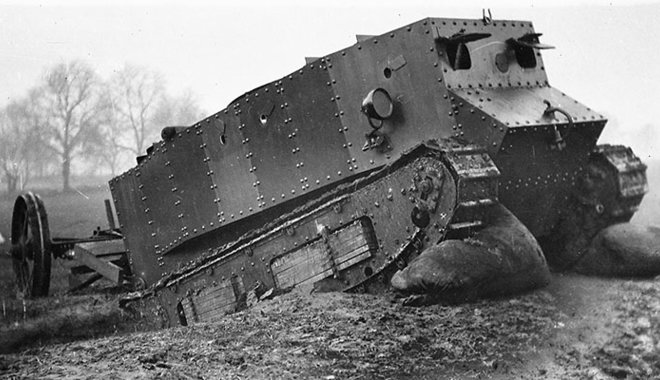 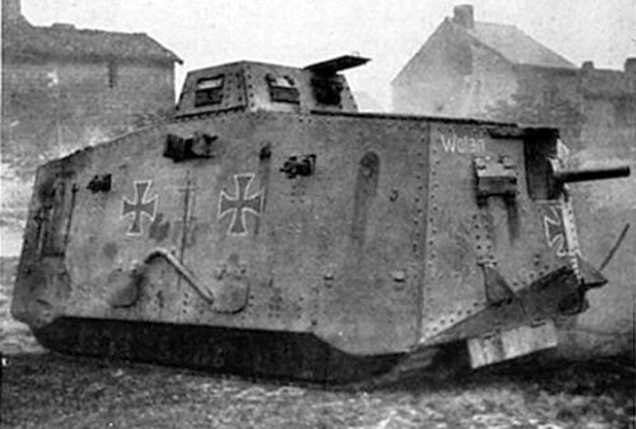 Léghajó
Repülőgép
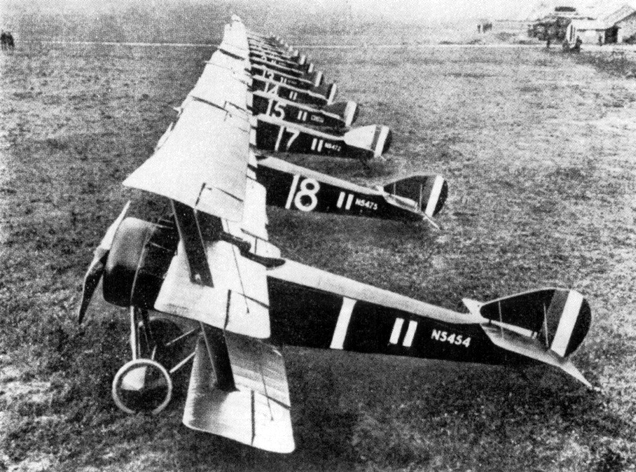 Tengeralattjáró
Az USA hadbalépése - 1917
Korlátlan német tengeralattjáró háború 
Cél: Nagy-Britannia blokád alá vétele
Lusitania elsüllyesztése (1915)
Konvojok alakítása az antant oldalán
Zimmermann távirat (Nézzen utána!)
USA az antant győzelmében érdekelt 
Anglia szándéka az USA beléptetése 
USA hadüzenet
A Lusitania elsüllyesztése
Wilsoni pontok
Wilson beszéde a hadbalépéskor
Wilson 14 pontja 

Wison politikai gondolkodásmódja
Hadiesemények
Az USA-nak időre van szüksége a felkészüléshez... 

1917
Oroszország – megszűnik cárizmus (német cél: Oroszo. destabilizálása)
Antant
Sikertelen Kerenszkij-offenzíva 
Sikertelen Nivelle-offenzíva 
Központi hatalmak 
Sikeres caporettói áttörés
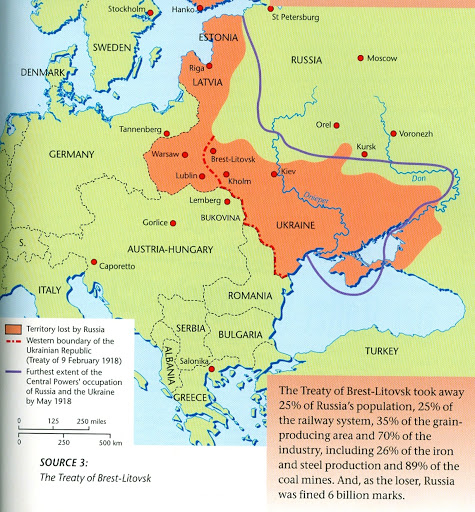 1918 sorsdöntő esményei
1918 Március 3 breszt-litovszki béke: Németo. és a kommunista Oroszország között. Hatalmas keleti területek német megszállás alatt                               Breszt-litovszki béke 
Csapatok átcsoportosítása nyugatra. Nagy német támadás a nyugati fronton 1918 nyarán
Az angol-francia erők vezetője Foch marsall 
A német támadás összeomlik 
Augusztus 8 - A német hadsereg fekete napja   
Amerikai csapatok érkezése
Balkáni francia előrenyomulás 
Olasz támadás OMM ellen
Angol csapatok Jeruzsálemben 

                                                       Foch marsall
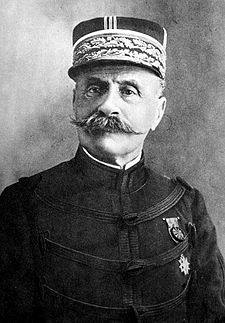 FegyverszünetA központi hatalmak veresége
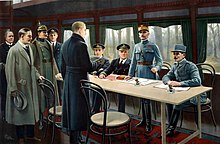 November 3 – Padova
November 11 – Compiegne
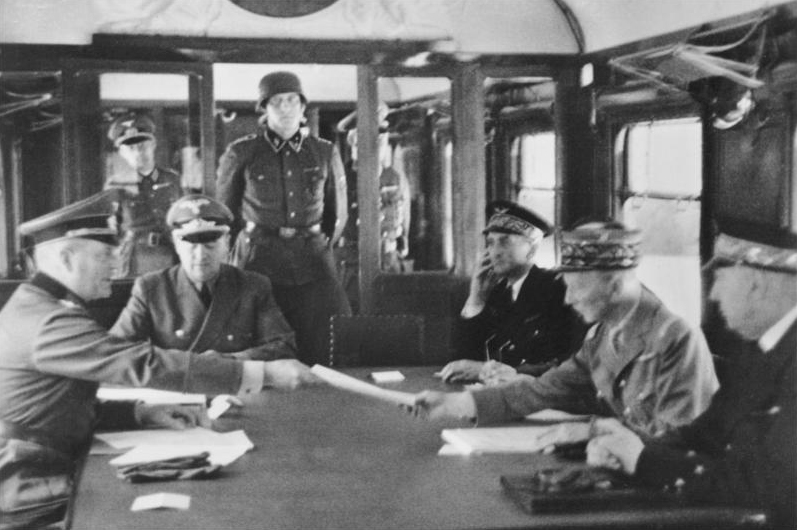 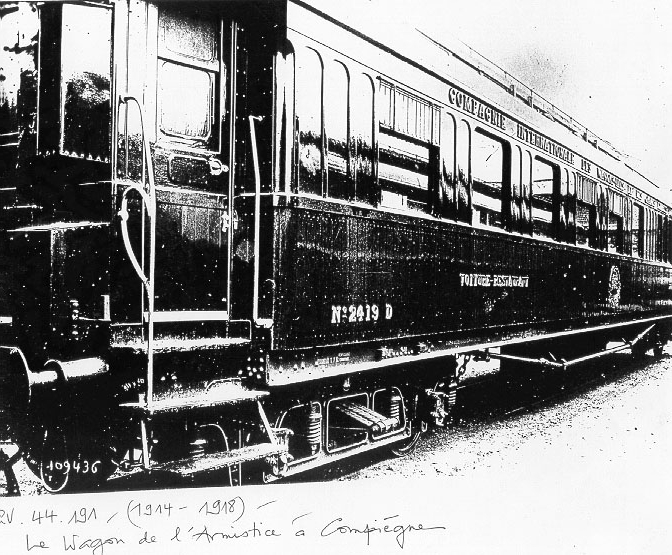 Brit indiai csapatok az antant oldalánTörökország legyőzésében a Közel-Keleten jelentős szerepet kaptak az angol indiai gyarmat erőforrásai.
Arábiai Lawrence történeteAz első világháború alatt az angolok Arábiai Lawrencesegítségével fellázították az arabokat a török birodalom ellen Nézzen utána a legendás Arábiai Lawrence történetének!
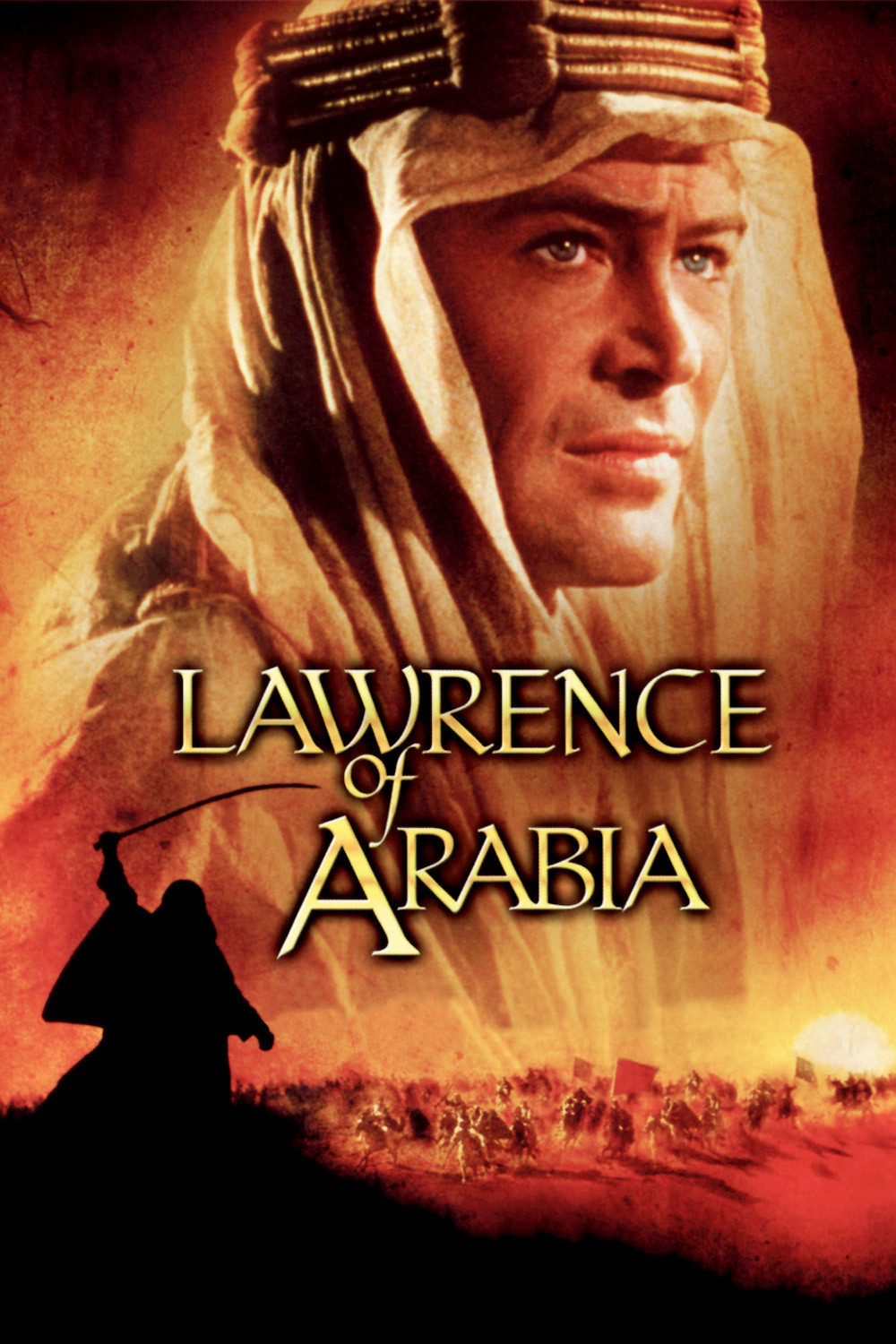 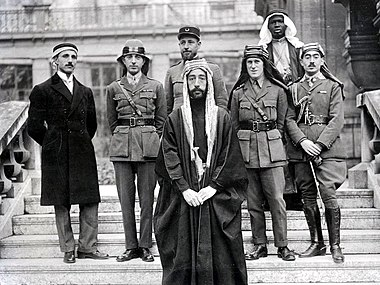 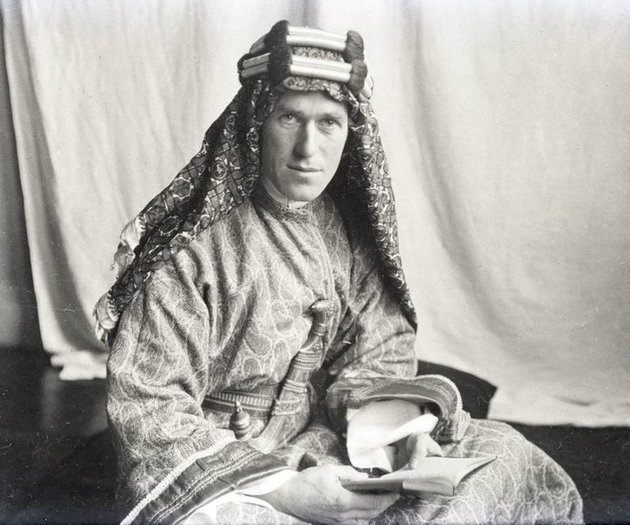 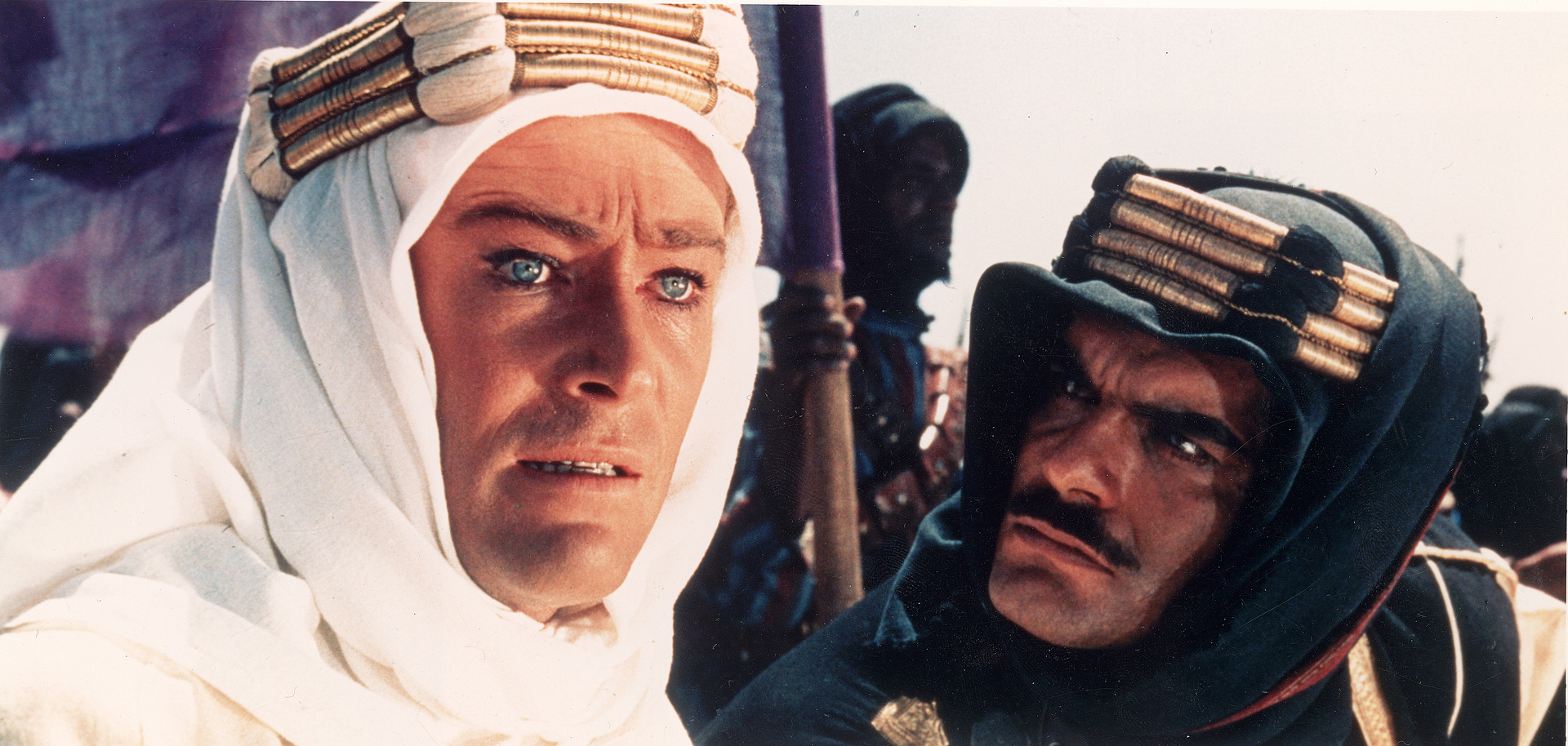